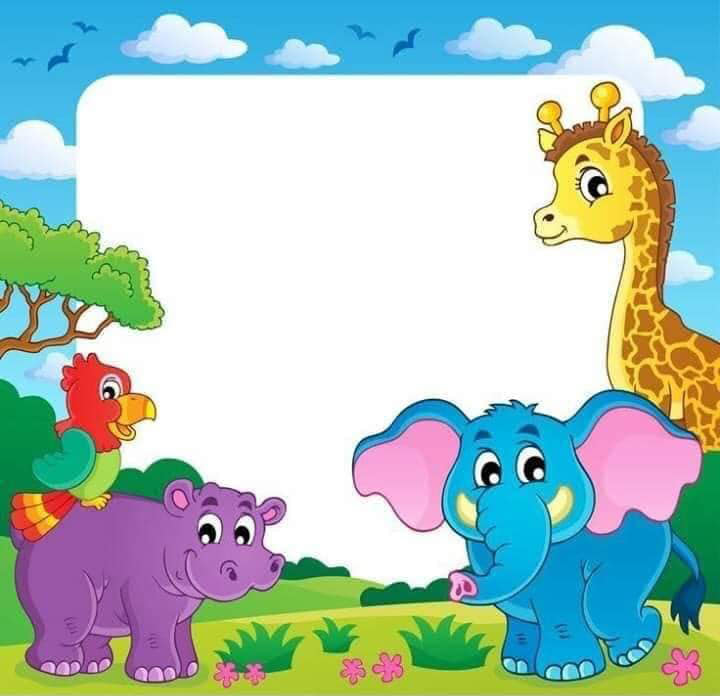 خصائص الكائنات الحيّة
الهدف :-1) يعرف خصائص الكائنات الحيّة.2) يعرف مفهوم النّمو.
نشاط (1)
أصنّف الأشياء الآتية إلى كائنات حيّة أو كائنات غير حيّة :-
شجرة تفّاح – كتاب – أسد – حقيبة
كتاب
شجرة تفّاح
حقيبة
أسد
بماذا تختلف الكائنات الحيّة عن الكائنات غير الحيّة؟
نستنتج :- النّباتات و الحيوانات كائنات حيّة تشترك في خصائص عامة منها :-
1) النّمو
2) التّكاثر
3) الاستجابة
4) الحركة
5) التّغذية
النّمو
ما معنى النّمو ؟
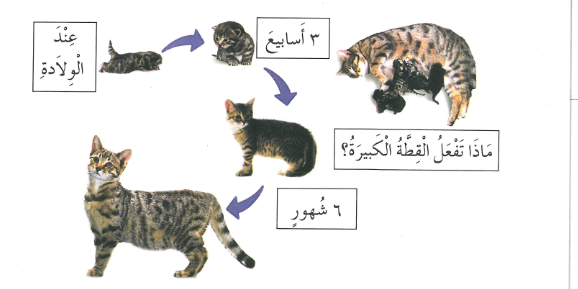 ماذا نشاهد في الصّورة ؟
ماذا نسمي مراحل نمو القطّة ؟
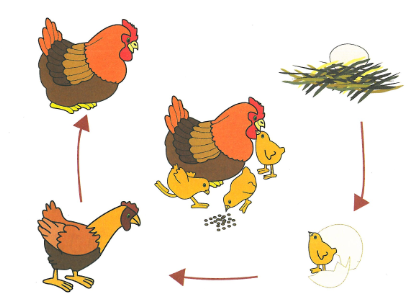 ما التّغيرات الّتي حدثت للصوص ؟
ماذا نسمي مراحل نمو الدّجاجة ؟
نموالنّباتات
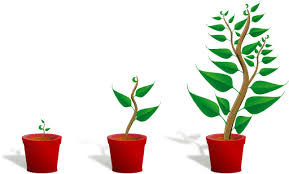 يزداد طولها ويكبر حجمها
نستنتج :-
1) معنى النّمو يكبر و يتغير.
(2 تسمى مراحل نمو الكائن  الحيّ بدورة الحياة.
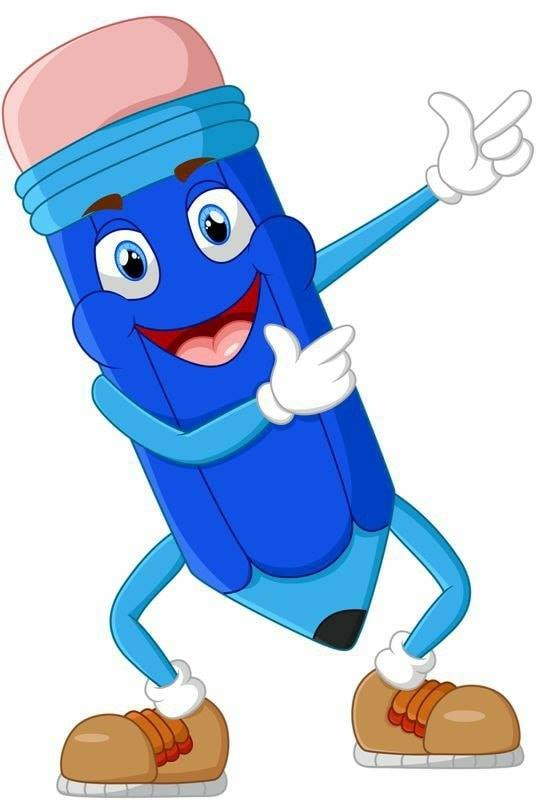 نشاط (2)أرتّب مراحل نموّ حياة الدّجاجة والضّفدع مستخدمَا الأرقام .
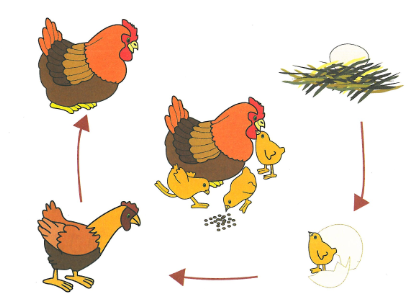 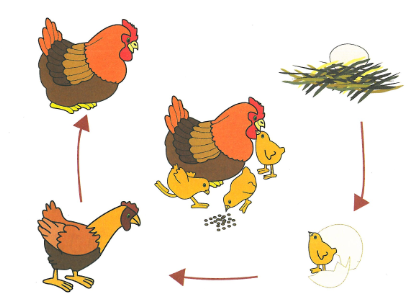 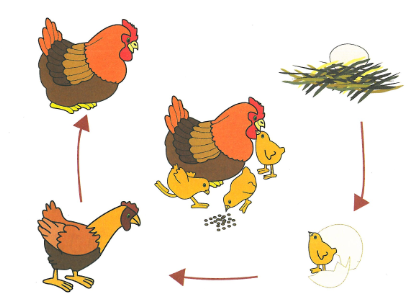 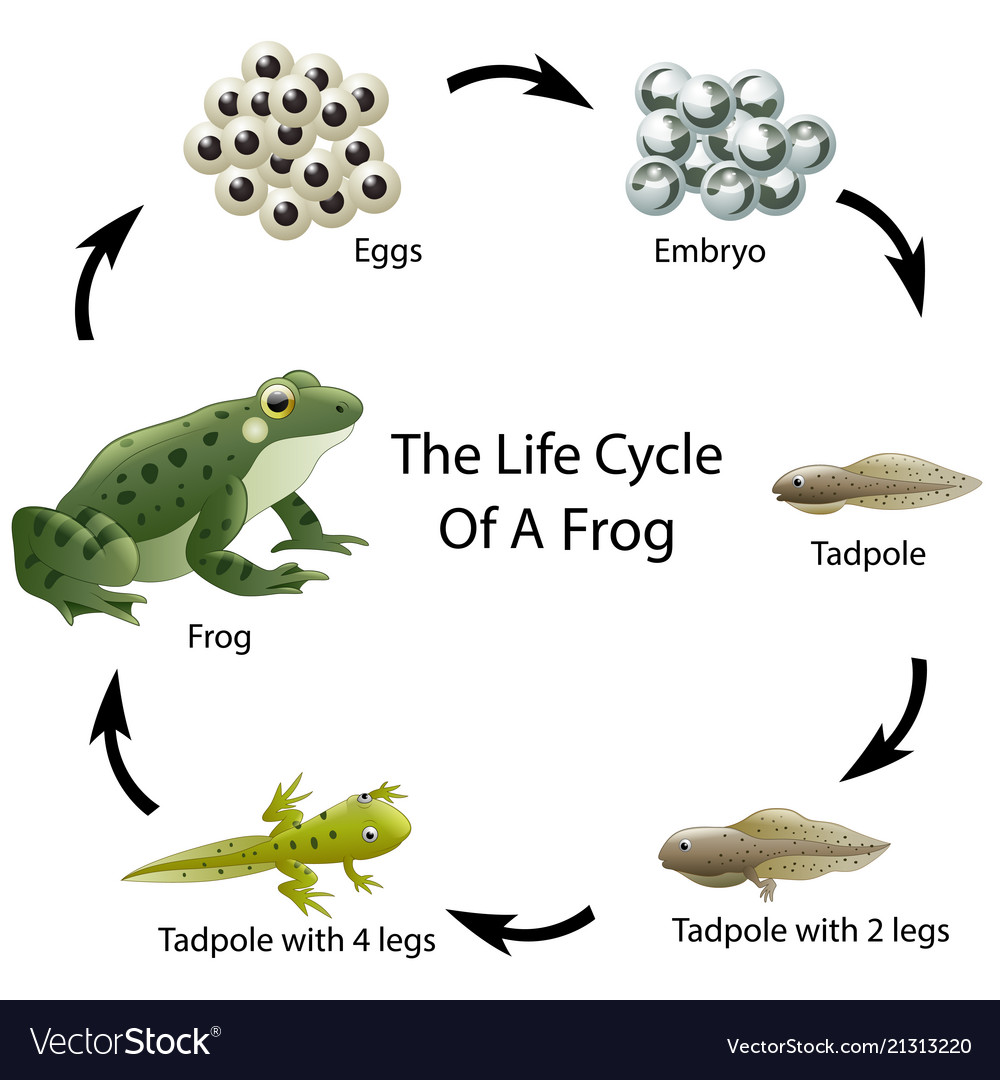 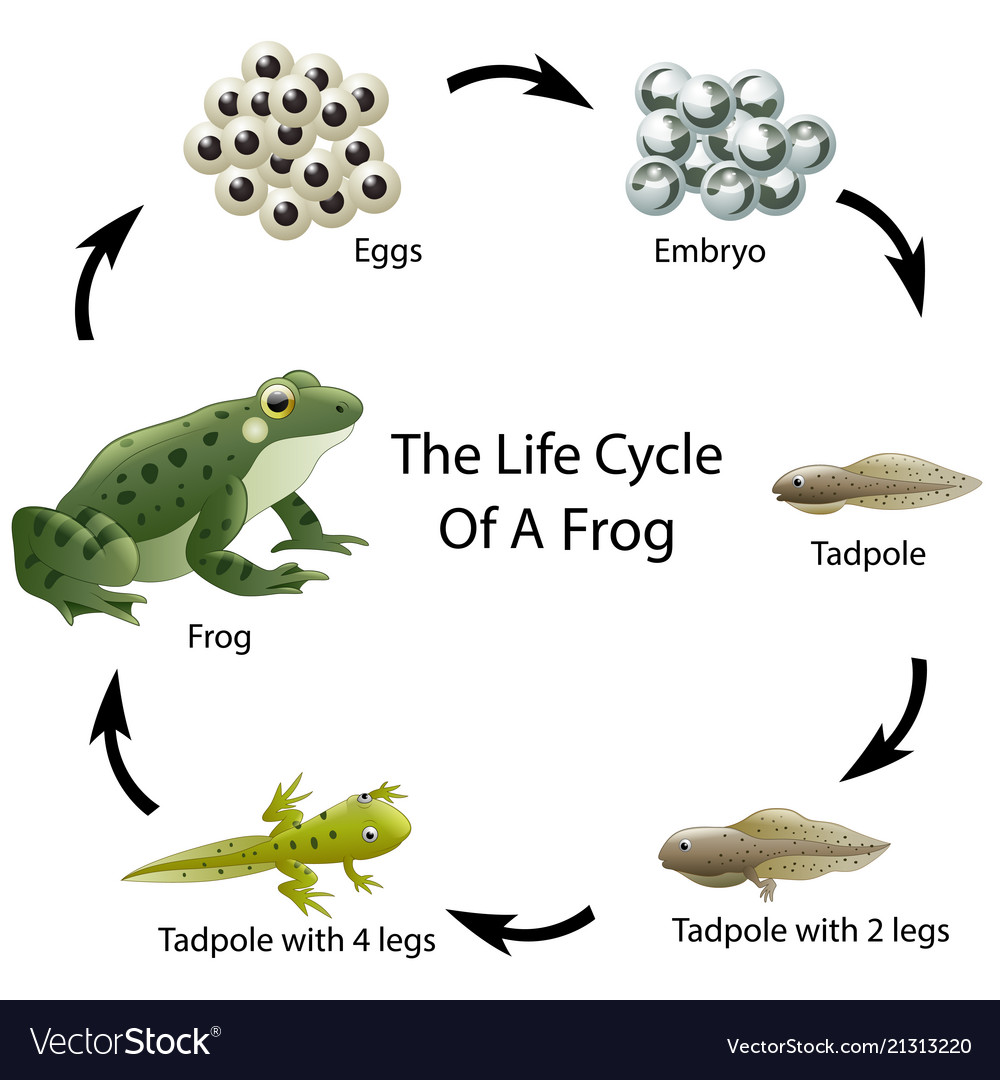 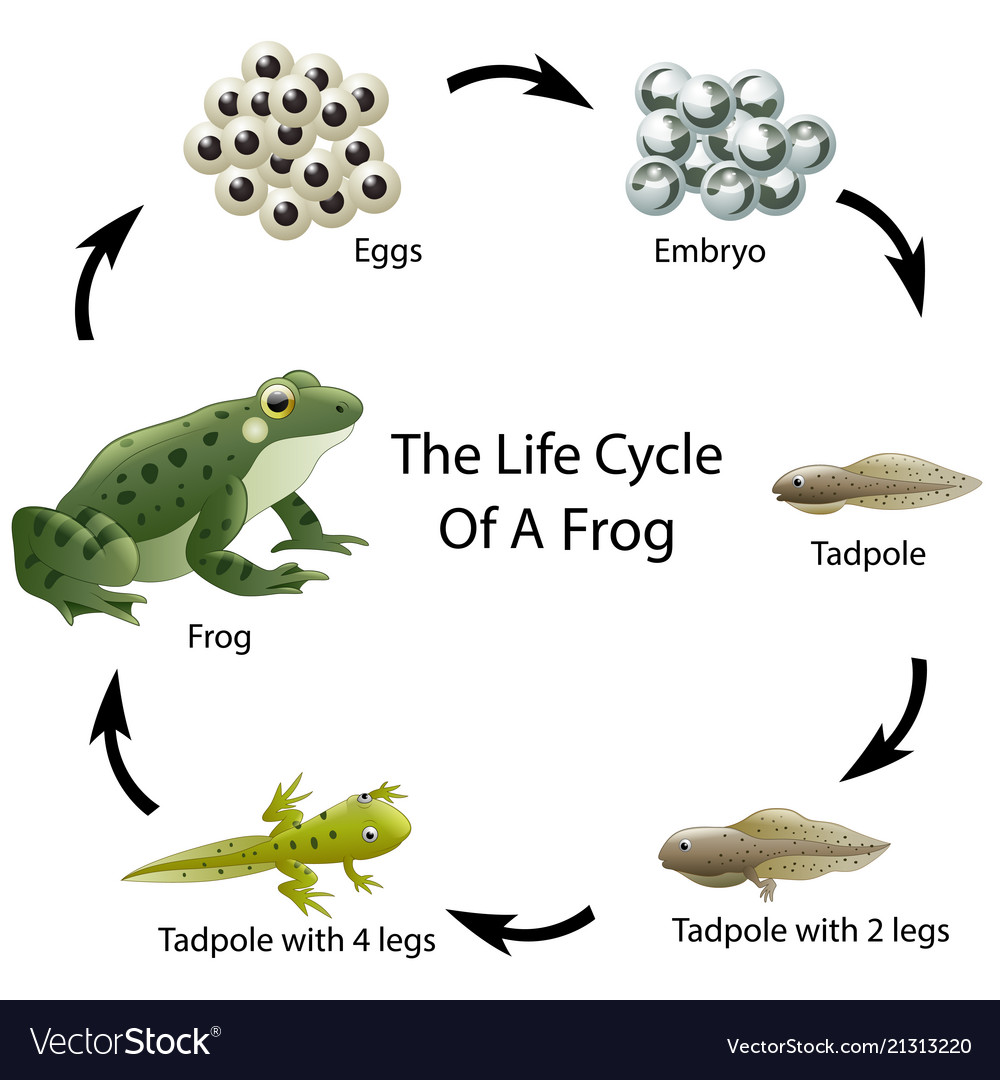